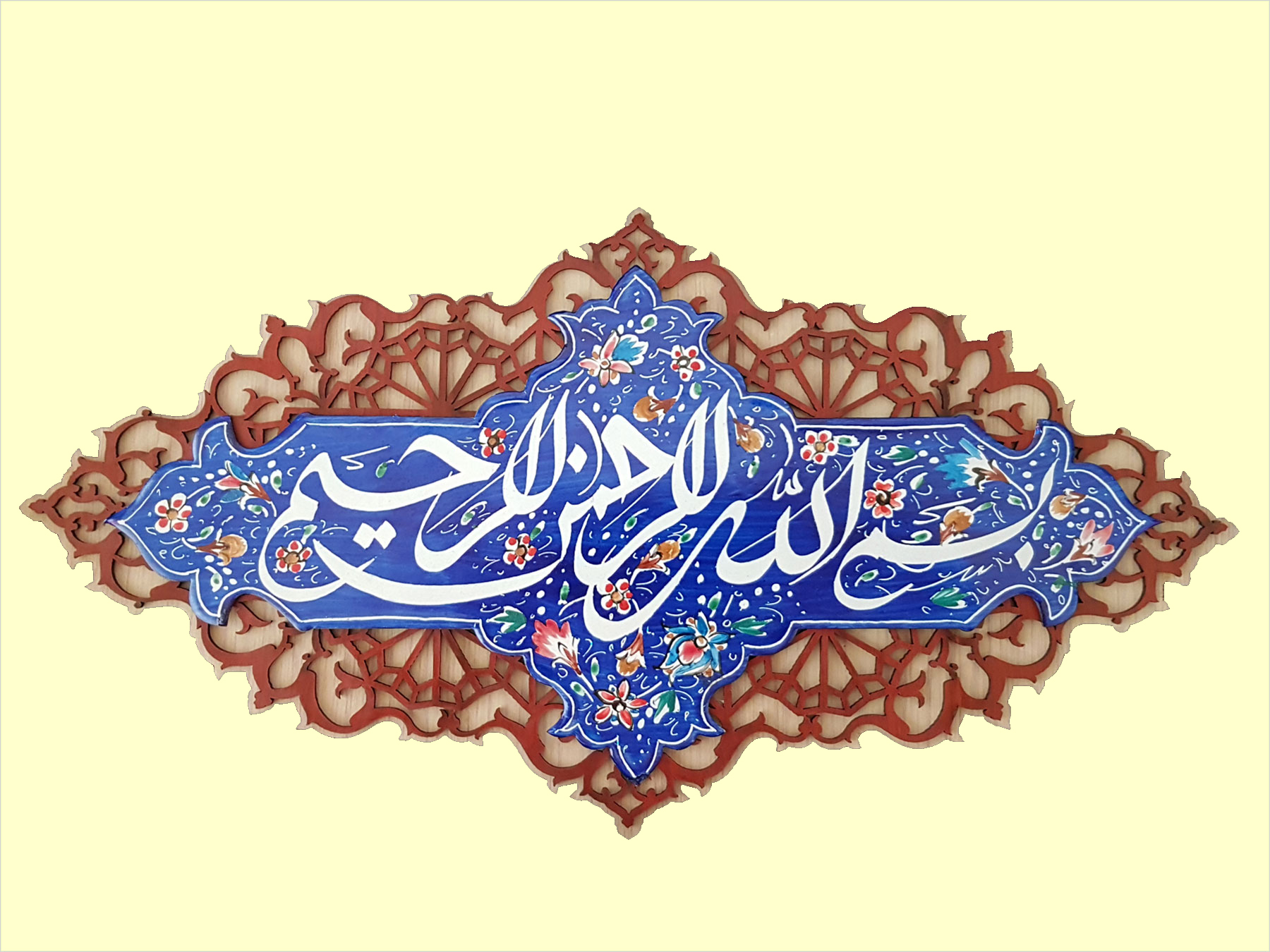 © 2020 Global Initiative for Chronic Obstructive Lung Disease
Pulmonary consult pre operation
مشکلات ریوی بعد از عمل جراحی بخش مهمی از مرگ و میر و موربدیتی را تشکیل می دهند
شیوع عوارض ریوی در کل 6,8% جراحی میباشد. 
عوامل بیهوشی و مواد مخدر موجب کاهش تحریک تنفسی میشود. بعلاوه از بین رفتن سرفه و نقص عملکرد پاک کنندگی موکو سیلیاری موجب افزایش شانس عفونت میشوند.

اتلکتازی ، عفونت  های ریوی، طولانی شدن تهویه مصنوعی ، تشدید بیماری زمینه ای ریه و برونکواسپاسم
اختلال در عملکرد دیافراگم
کاهش حجم ریه عامل اصلی مشکلات ریوی بعد از جراحی می باشد. 
کاهش ظرفیت حیاتی VC به میزان 50 تا 60% و کاهش FRCهم به میزان 30% در عمل جراحی بالای شکم و توراسیک اتفاق می افتد.
. کاهش FRC باعث آتلکتازی ، پنومونی و نقص V/Q  شده و درنهایت میکروآتلکتازی ها باعث هیپوکسی میشوند.
.
عوامل موثر در مشکلات بعد از عمل جراحی
عوامل مربوط به خود بیمار است : سن، بیماری مزمن ریوی ، آسم ، سیگار کشیدن ، سلامت کلی بیمار ، چاقی ، آپنه انسدادی خواب و  افزایش فشار شریان ریوی ، نارسائی قلبی ، عفونت دستگاه فوقانی تنفسی ، و عوامل متابولیک میشود.
 .
2-نوع عمل جراحی
•      








      سن : سن بالای 50 سال یک ریسک فاکتور محسوب میشود. احتمال مشکلات بعد از اعمال جراحی از 1/5برابر برای سن بین 50 تا 60 تا 5/6برابر برای بیماران با سن بالاتر از 80 سال افزایش می یابد. 
•        بیماری مزمن ریوی : در COPD  این مشکلات به 26% افزایش می یابد . در بیماران شدید COPD  شدید این احتمال تا شش برابر در اعمال جراحی شکمی و قفسه توارسک افزایش می یابد. 

•. FEV1<50% همراه با افزایش مورتالیته بعد از جراحی بمیزان 5/6درصد و در بیماران با انسداد شدید این میزان به 6/5افزایش یافته بود.

•        آسم : مطالعات اخیر نشان داده بیماران بخوبی کنترل شده با PEFRبالاتر از 80% می توانند بخوبی اعمال جراحی را تحمل کنند با یک ریسک متوسط.

•        سیگار کشیدن : موجب افزایش ریسک بعد از جراحی میشوند و این مستقل از بیماری های مزمن ریوی است . این ریسک در آنهایی که      بیشتر از  دو ماه قبل از عمل سیگار کشیده اند کمتر است .آنهایی که بیشتر از شش ماه سیگار راقطع کرده اند احتمال مشکلات بعد از جراحی همانند افراد غیر سیگاری است.

•.
•        چاقی: مطالعات و نتایج متناقضی در مورد چاقی خالص بعنوان ریسک فاکتور برای مشکلات ریوی پس از جراحی منتشر شده است. خلاصه اینکه چاقی به تنهایی یک ریسک فاکتور مهم محسوب نمیشود و جراحی نباید برای این موضوع به عقب انداخته شود.

•        آپنه انسدادی در خواب موجب هیپوکسمی زود رس و حتی انتوبه کردن مجدد بیمار   میشود. میزان پنومونی و نارسائی تنفسی بعد از عمل هم افزایش می یابد. 
بیماران با افت اکسیژن بیشتر از 4%  و AHI>5احتمال مشکلات بعد از عمل بیشتر دارند.

•         افزایش فشار خون ریوی با افزایش مشکلات پس از جراحی  ارتباط مستقیم دارد.

•        بنظر می رسد که در صورت عفونت مجاری فوقانی تنفسی بهتر باشد عمل جراحی را      به تعویق انداخت .

•.
سایت جراحی مهمترین فاکتوردر ایجاد مشکلات ریوی بعد از عمل می باشد. 
هر چه محل عمل جراحی از دیافراگم دور تر باشد احتمال خطر کمتر میشود.
 اعمال جراحی قفسه صدری و بالای شکم بیشترین ریسک فاکتور دارد. 
عمل جراحی روی آئورت شکمی هم همراه با ریسک بالای مشکلات ریوی پس از جراحی همراه است.
 اعمال جراحی روی سر و گردن و نوروسرجری ها هم همراه با ریسک بالا در این زمینه هستند.

•        جراحی های طولانی تر از 3 تا 4  ساعت هم همراه با ریسک بالای مشکلات تنفسی بعد از جراحی هستند. از ریسک 8% در اعمال کمتر از دو ساعت تا 40% در اعمال طولانی تر از 4 ساعت.

•        بیهوشی عمومی ریسک بالاتری برای مشکلات تنفسی بعد از عمل نسبت به بیهوشی اپیدورال و اسپاینال دارد..

•
•        میزان FEV1 و FVC  کمتر از 70% و نسبت کمتر از 65% کلا با ریسک بالا برای همه جراحی ها شمرده میشود. 
•        توصیه ACP American college of physician   انجام  تست ریوی در بیماران آسمی و COPD ای است که ممکن است علائم بالینی بخوبی نتواند سطح عملکرد ریه اینها را نشان دهد.
•       





 در مواردی که بیمار مبتلا به تنگی نفس با علت نامعلوم است هم تست ریوی توصیه میشود.
تست های عملکردی ریه نباید به تنهایی مبنای کنسل کردن عمل جراحی قرار گیرد.•     

.در مورد انجام ABG  بطور روتین هم نظر واحدی وجود ندارد. ممکن است میزان PaCo2>45 و هیپوکسی قبل از عمل این ارزش را دارا باشند که بیمار بیشتر مورد بررسی قرار گیرند. ولی انجام روتین این تست توصیه نمی شود. 

•        CXR. :توصیه میشود که عکس ریوی در بیماران با مشکلات قلبی تنفسی شناخته شده و آنهائی که بالاتر از 50 سال عمر کرده اند و تحت اعمال جراحی بالای شکم ، قفسه صدری و آئورت قرار می گیرند انجام شود .

•        DLCO , CPETهم در بیمارانی که تحت عمل جراحی  رزکشن ریوی قرار می گیرند انجام میشود.
اصول مشاوره های پزشکیپزشک مشاوره دهنده
محتوای مشاوره:
احاطه کامل پزشک مشاوره دهنده نسبت به بیمار
سوال پرسیده شده از پزشک مشاور به صورت مشخص و شفاف .
کسب اطلاع از پاسخ پزشک مشاور و تایید یا عدم تایید تمانی اوردرها.
فرمت مشاوره:
مستندات و اصول نوشتاری صحیح
زمانبندی صحیح بر مبنای اورژانس یا غیر اورژانس
مهر و امضای مشخص
اصول مشاوره های پزشکیپزشک مشاوره
محتوای مشاوره:
پاسخ روشن و شفاف به سوال مطرح شده و پرهیز از کلی گویی .
پاسخ های ارایه شده در قالب تشخیص بیماری،توصیه ها و پیشنهادات باشد
diagnosis /recommendation/suggestion/
more evaluation
اطلاعات ارایه شده در حیطه تخصصی پزشک مشاور باشد .
در صورت نیاز با پزشک مشاوره دهنده تماس برقرار شود.
فرمت مشاوره:

رعایت زمانبندی در پاسخ به مشاوره
رعایت مستندات و اصول نوشتاری صحیح
مهر و امضای مشخص
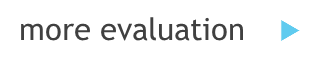 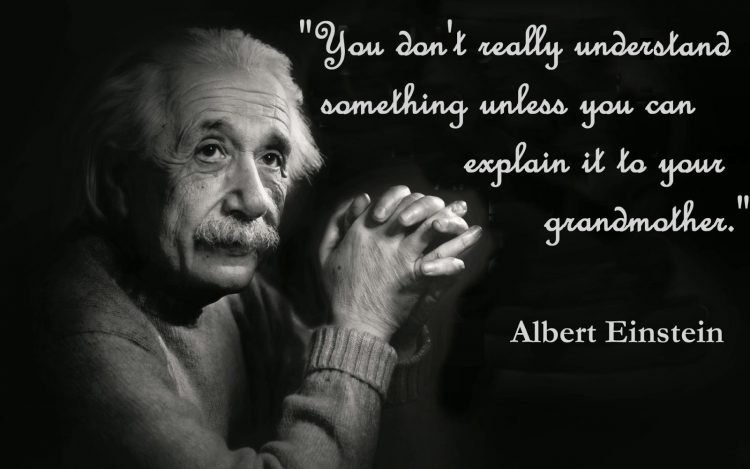 © 2020 Global Initiative for Chronic Obstructive Lung Disease